Facilitating Questions and Comments
IL Draft VW Beneficiary mitigation plan
Guided Questions in 3 categories 
Process Questions
Edith Makra, Metropolitan Mayors Caucus
Eligible Mitigation Actions and Emissions Calculation Questions
Tony Lindsay, Chicago Area Clean Cities Coalition and Gas Technology Institute
Public Policy Questions
Tim Milburn, Metropolitan Mayors Caucus and Green Ways 2Go
Audience Questions follow each category

Open Audience Questions
Process - Preface
The public comment period ends, and surveys are due by April 13, 2018, yet the proposed timeline from IEPA indicates their plan is to submit the final BMP to Trustee only 3 weeks later in early May. This seems like a short time frame to integrate feedback.   The allocations of the funds and the process details seem like decisions that should involve a broad range of informed stakeholders.
Process – public input
How will public input be incorporated?
Will draft EMA allocations be reconsidered?  
Will there be more public hearings and subject matter expert inputs?
Will IEPA Establish an Advisory Board to:
Design and oversee application process?
Guide project selection?
Guide process to document benefits?
Guide other design and performance of other elements of the program?
Incentive/ grant program design
How will funds be distributed?
Grant application and selection?
Reimbursement of expenditures?  
Rebate based on incremental cost?  
Rebate based on % of total investment? 
Vouchers payable at time of purchase?
What will be done by to insure this program will run more effectively administered than the current IEPA Clean Diesel and Green Fleet programs?
Other process questions?
EMA and Emissions Calculations - Preface
NOx reduction is a function of:
1) engine horsepower
2) operating hours
3) duty cycle 
4) amount of fuel consumed
5) age of the engine being displaced/remanned 
6) type of engine, fuel, and after-treatment being employed in the solution and
7) different baseline emission standards (e.g. Tier 0 vs. Tier 4, locomotive vs. truck).  
Methodologies for determining the environmental benefits of the various EMAs should be clearly explained and shared with stakeholders.
EMA and Emissions Calculations - Questions
What were the comparative duty cycles of the engines considered in the 3 EMA allocations? 
Example - 100 tons of NOx reduction for on-road trucks and buses appears too small considering alternative fuels such as natural gas near-zero NOx engines vs current diesel engine NOx emissions performance
Has natural gas been considered instead of diesel for the locomotives?  
Example – natural gas may reduce NOx better plus reduces GHGs, PM
EMA and Emissions Calculations - Questions
How were the population of engines in each of the categories considered?
If using diesel, how much more funding becomes available from the Direct Emissions Reduction Act (DERA)?
EMA and Emissions Calculations - Questions
How were the “Engine Type Potential Emissions Reductions” quantified in order to give such high priority to Locomotives?  
Do this on a total NOx reduction potential basis and not only on an engine size basis?
What assumptions went into the off-road emissions per dollar factor used?
EMA and Emissions Calculations - Questions
How has IEPA considered the well-to-wheel/cradle-to-grave emissions of NOx in EMAs? 
Example - power plant NOx emissions in an all-electric school buses?
EMA and Emissions Calculations - Questions
Will priority be given to switch to cleaner alternative fuels vs. replacing diesel with more diesel?
How have the other criteria pollutants and green house gases been considered?  
Example - locomotives, the NOx may be reduced, but other applied uses (natural gas, electrification) may have comparable NOx reductions and have significant reductions in other criteria pollutants and, in particular, GHGs (CO2)
EMA and Emissions Calculations - Questions
Why are school buses are singled out for funding, but lowest ranked for emissions reductions?  
Wouldn’t additional on-road class 4-8 trucks and buses be a better choice?
EMA and Emissions Calculations - Questions
Why is 10% allocated for electric bus fleets? 
Why not let bus fleet managers decide how to reduce NOx?  
Example - the cost of electric buses is much higher than conversion to propane or natural gas.   A higher number of alternative fuel fleet buses could be put on the road for the same allocated funding and perhaps with less NOx.
EMA and Emissions Calculations - Questions
What about Biodiesel and Ethanol?
How will the IL BMP adapt for innovation, and changes technology and state policies?
Other EMA and Emissions Calculations Questions?
Public Policy- Preface
“Non-road" (ostensibly a railroad/locomotive focus) have a stated substantial allocation (65%) in the IL BMP.  This is in contrast to 20% for on road and 10% for electric buses.   The rationale behind these splits is unclear and requires greater transparency, when considering the needs of municipalities, especially environmental justice (EJ) communities and other Illinois’ shareholders.  The use of the funds for public benefit should follow a clearly stated and justified charter in order to gain the best outcomes.
Public Policy- Comment
Rail can and will have access to US DOT/CMAQ and DERA funding.
Public and private fleets must rely on state existing & proposed grants & incentives. 
Manage DERA and Green Fleets programs more effectively.
Public Fleet Demonstration Value & Immediate Benefits
Investing in greener public fleets demonstrates sustainability and new technology. It can help gain broad public acceptance. 
Benefits are more apparent to the public and extend beyond immediate NOx reduction.
Rail investments miss this opportunity.   
Has this been considered? 
What about an explicit public sector carve-out?
Public Policy- EV charging infrastructure
Appendix D, EMA 9 calls out up to 15% for EV charging infrastructure.
This is not clear in the IL EPA BMP.  
Will there be specific definitions for EV charging infrastructure in the final BMP?
Public fleets Class 1-3 trucks
Smaller vehicles are not now eligible in IL BMP or the Consent Decree (App D). 
IEPA has discretion over the allocations and may have the authority to include the smaller vehicles.
Can this be considered?
Example - encourage alternate fuel use in Class 4-6 vehicles, to stimulate increased fueling infrastructure investments that would benefit Class 1 through 8 vehicles.
Municipal fleets & Environmental Justice (EJ)
Municipal fleets are used within community borders
Emissions directly impact targeted EJ populations.  Clearly address IEPA’s objectives
 Can aging public fleets in EJ communities be prioritized? What about a carve-out?
Other Public Policy Questions?
Open Questions on IL BMP
Please use a microphone
State your name and agency
Ask your question
Thank you for your participation
Please provide written comments by April 13
Take the online survey
http://www.epa.illinois.gov/topics/air-quality/vw-settlement/index
Thank you to our partners
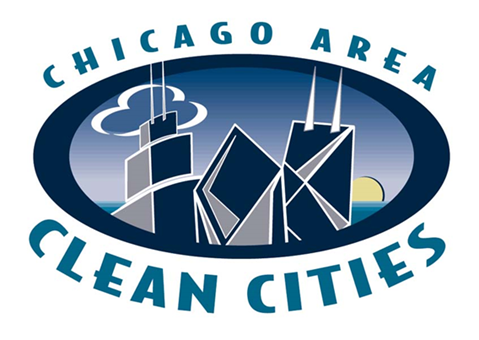 Argonne Nation Laboratory
Illinois EPA Bureau of Air
Chicago Area Clean Cities Coalition
Municipal Fleet Managers Association
Member Councils of Governments, especially –
Northwest Municipal Conference
DuPage Mayors and Managers Conference 
Metro West Council of Governments
Lake County Municipal League
Thank you to host
Moraine Valley Community College
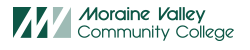 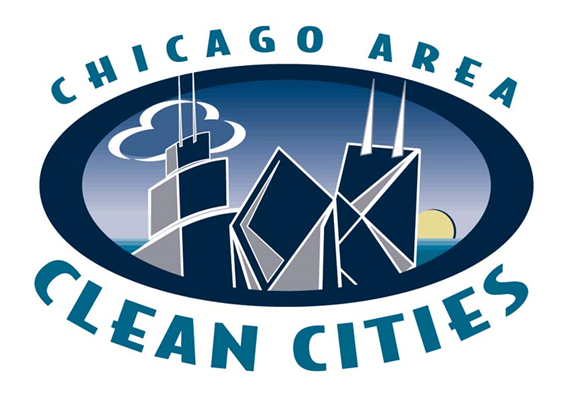 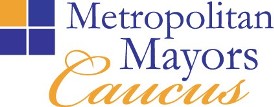 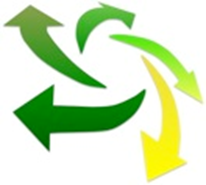 Green Ways 2Go